Figure 1 Outcomes in diabetic and non-diabetic patients based on sex. The cumulative incidence of cardiovascular death ...
Eur Heart J, Volume 29, Issue 11, June 2008, Pages 1377–1385, https://doi.org/10.1093/eurheartj/ehn153
The content of this slide may be subject to copyright: please see the slide notes for details.
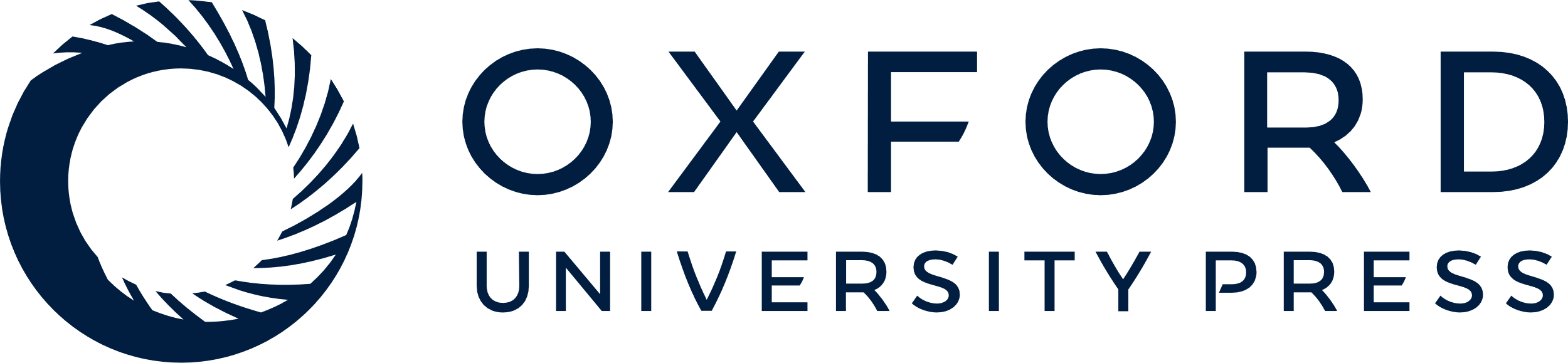 [Speaker Notes: Figure 1 Outcomes in diabetic and non-diabetic patients based on sex. The cumulative incidence of cardiovascular death or heart failure hospitalization and all-cause mortality in diabetic and non-diabetic patient based on sex are shown. CV, cardiovascular; HF, heart failure


Unless provided in the caption above, the following copyright applies to the content of this slide: Published on behalf of the European Society of Cardiology. All rights reserved. © The Author 2008. For permissions please email: journals.permissions@oxfordjournals.org]